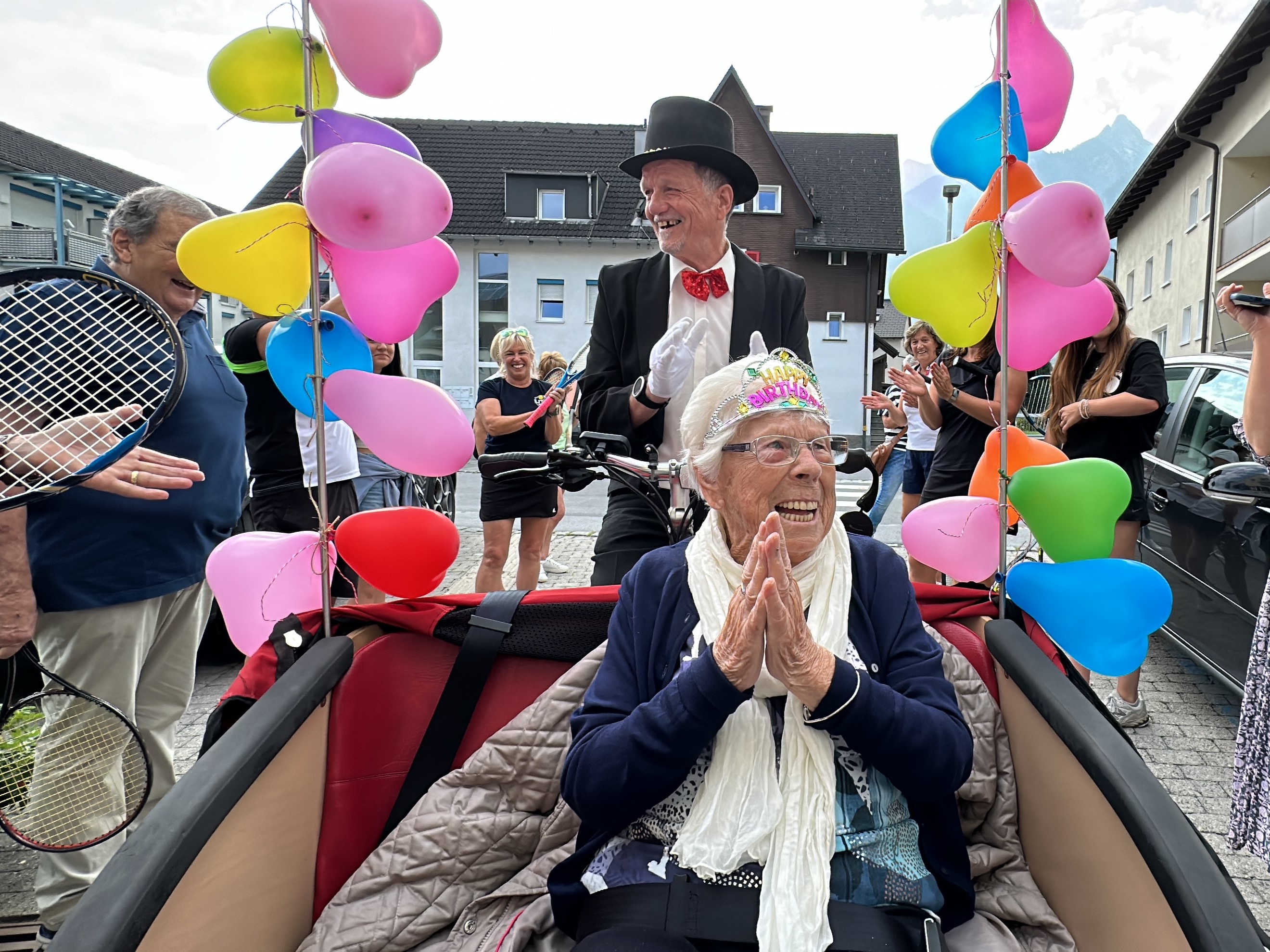 Herzlich Willkommen in Golling
Schön, dass du da bist!
[Speaker Notes: Anni, 100. Geburtstag
Sind wir nicht alle König:innen?
Wenn wir uns alle gegenseitig als König:innen behandeln, dann wäre die Welt evtl. eine bessere]
Radeln ohne Alter Österreich
Das Vorstandsteam
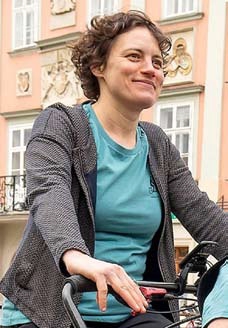 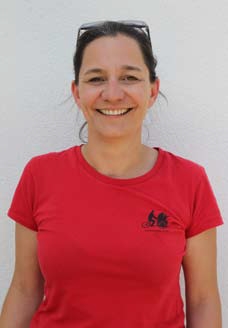 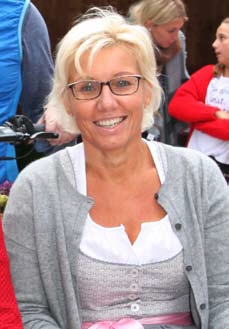 [Speaker Notes: Elisabeth ist seit 2021 Koordinatorin und Pilotin in Ebreichsdorfist Pilotin in Wien
Seit 2024 im VorstandBeruflich - Mobilitätsforschung – Mobilität von alten Menschen seit 15 Jahren ihr Schwerpunkt]
Grüße aus Kopenhagen nach Salzburg
[Speaker Notes: Ole hat 2012 in Kopenhagen RoA / CWA ins Leben gerufen,

Jeden Morgen auf dem Weg ins Büro sah er einen Mann auf einer Parkbank sitzen (Thorkild) …..,
Dachte an seinen Vater, dachte auch er ist vermutlich ein Leben lang Radgefahren, hat viel erlebt, …..
Borgte sich eine Rikscha aus, ging ins nächste Altersheim und fragte „wer will mit?“]
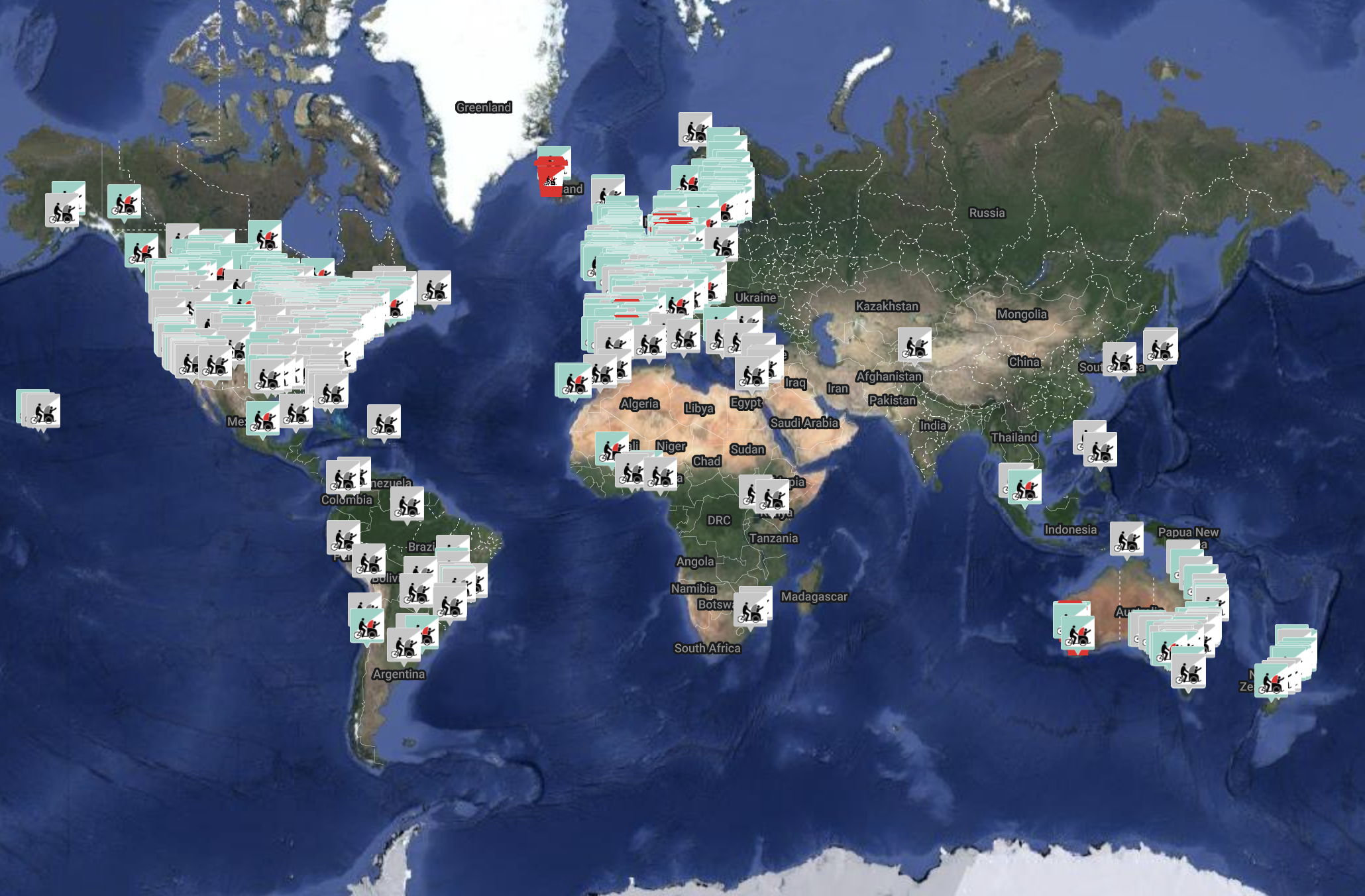 EINE DER WELTWEIT AM SCHNELLSTEN WACHSENDEN
SOZIALEN ORGANISATIONEN
CYCLING WITHOUT AGE AT A GLANCE
Invented in 2012 in Copenhagen, Denmark
Active chapters in 39 country (starting in 20 more)
39,000 trained volunteer cycle pilots
Over 3 million rides and 650,000 people served
[Speaker Notes: Inzwischen gibt es uns in 39 Länder. In 20 weiteren wird momentan grad gestartet
39.000 geschulte ehrenamtliche Pilot:innen 

Das Konzept ist simple. Wir holen die Menschen zuhause ab und fahren los.]
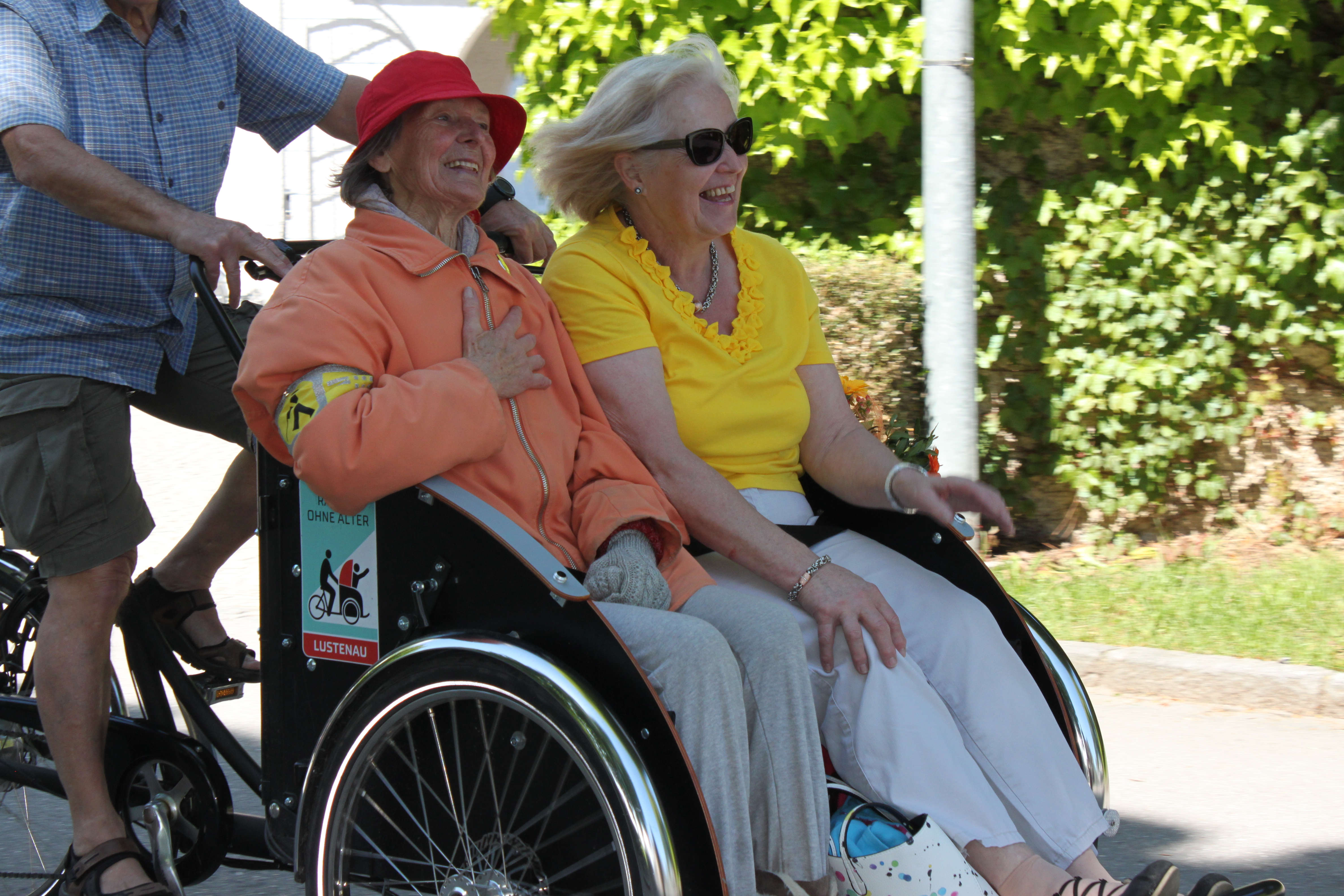 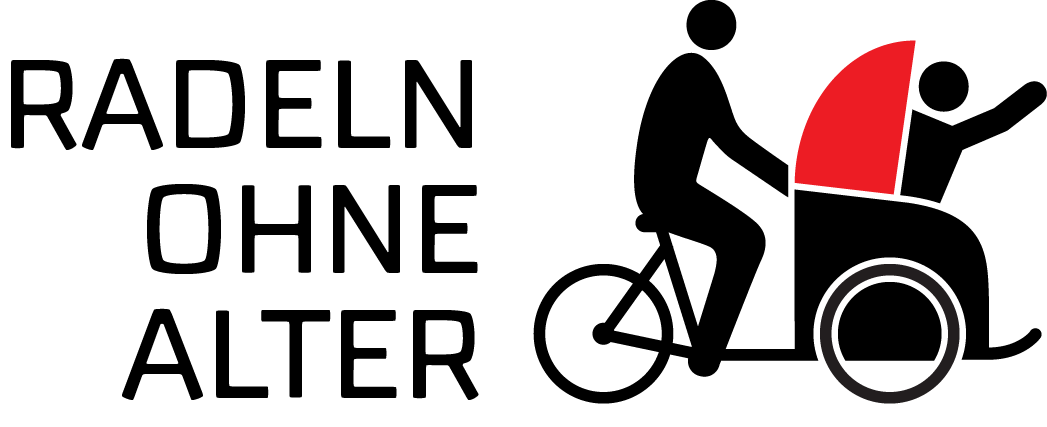 [Speaker Notes: Maria, sie ist mittlerweile 104 Jahre alt und fast blind. Hand auf‘s Herz, ich finde man sieht ihr die Freude an.
 In Österreich 2012 begonnen, zu viert
Naiv, super einfach
 Niemand wollte einsteigen, damit haben wir überhaupt nicht gerechnet

Wie Maria, fahren wir nun seit fast 10 Jahren „auf Sicht“, versuchen unser Bestes, 
Versuchen professioneller zu werden, trotzdem soll es Spaß machen
Die Freude steht im Vordergrund

 Gemeinsam die Faszination Natur erleben]
Niederösterreich (6)
Bad Vöslau, Ebreichsdorf, Klosterneuburg, Mank, Perchtoldsdorf (ruhend), Poysdorf, Wiener Neustadt

Rikschas: 6
Oberösterreich (3)
Bad Goisern, Mattighofen, Vöcklamarkt

Rikschas: 4
Vorarlberg (20)
Au, Bizau, Bludenz, Bregenz, Bürs, Dornbirn, Egg, Feldkirch, Frastanz, Hard, Hohenems, Lauterach, Leiblachtal, Ludesch, Lustenau, Nenzing, Rheindelta, Schruns, Caritas Vorarlberg (Schruns), Wolfurt 

Rikschas: 39
Tirol (5)
Brixlegg, Imst, Hopfgarten/Brixental, Kufstein, Wattens

Rikschas: 5
Salzburg (5)
Aigen, Altenmarkt, Golling, Leogang, Mauterndorf

Rikschas: 5
Wien (1)Samariterbund, 1150
Rikschas: 3
Steiermark (2)
Graz, Murtal

Rikschas: 3
Burgenland
Kärnten
Radeln ohne Alter Österreich (42)gegründet in Lustenau/Vlbg 2015
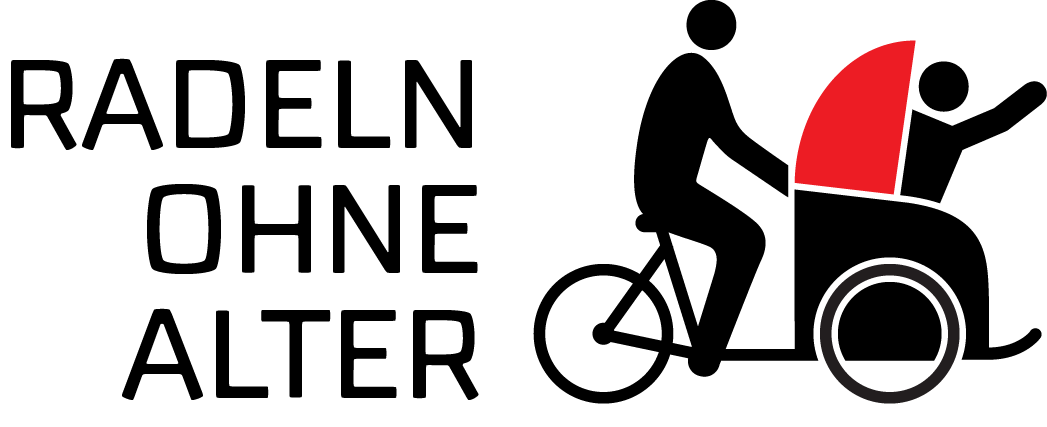 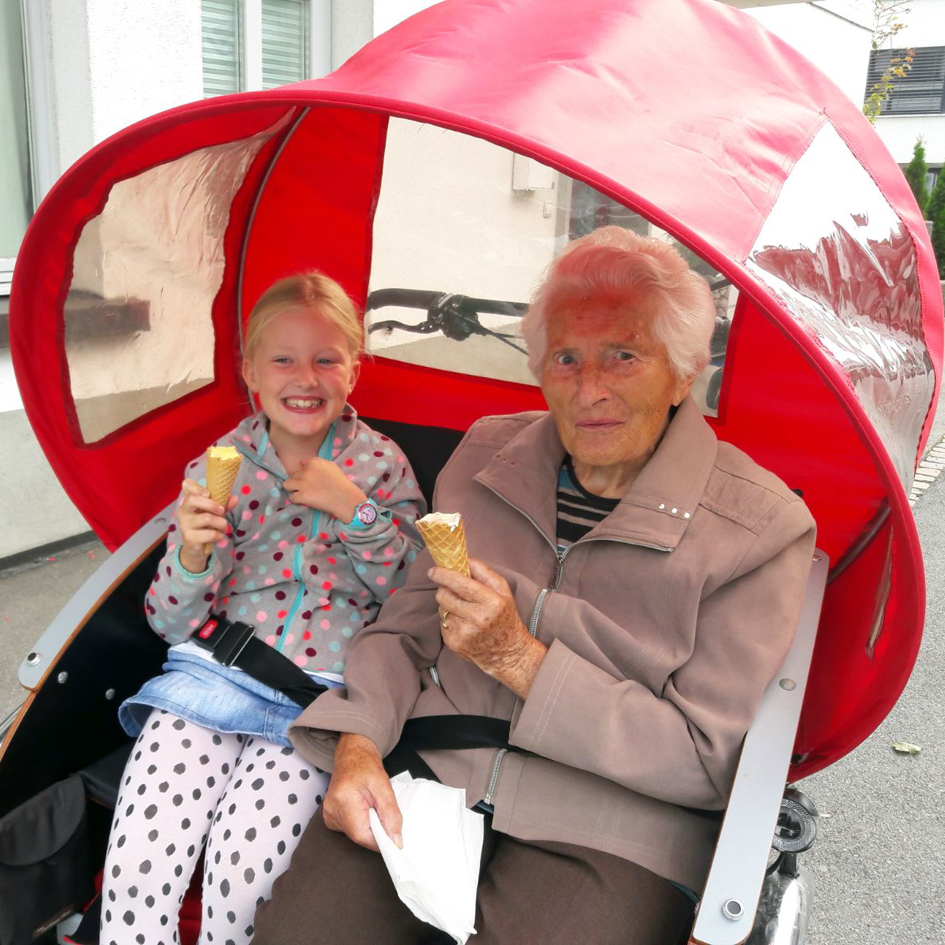 UNSERE PRINZIPIEN
FREUDE AM GEBEN
GESCHICHTEN ERZÄHLEN
BEZIEHUNGEN
ENTSCHLEUNIGUNG
OHNE ALTER
Foto: Elke Fitz
[Speaker Notes: BUILDING BETTER LIVES 
Ums Erinnern, Geschichten erzählen, Geschichten & Wissen konservieren
Beziehungen zw. Generationen und Kulturen, Jung & alt, 
Wir nehmen uns Zeit, im Moment innehalten, genießen, Fokus auf die kleinen Dinge, die kleinen Freuden]
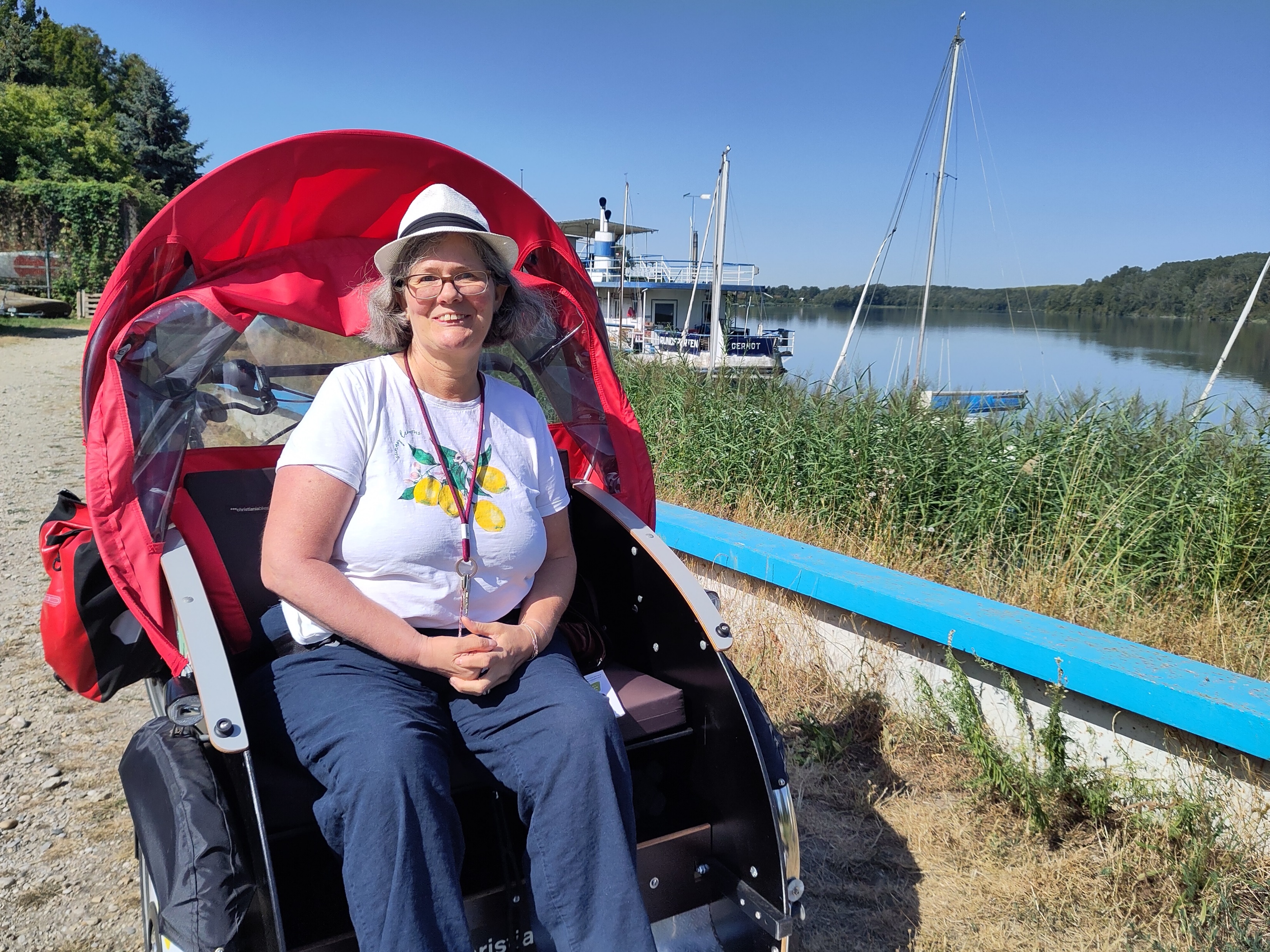 „DU HILFST MIR, DIE    WELT WIEDER MIT  EIGENEN AUGEN  ZU SEHEN.“
Foto: Werner Palfinger
[Speaker Notes: Sätze wie diese machen das Rikschafahren zum schönsten Hobby der Welt]
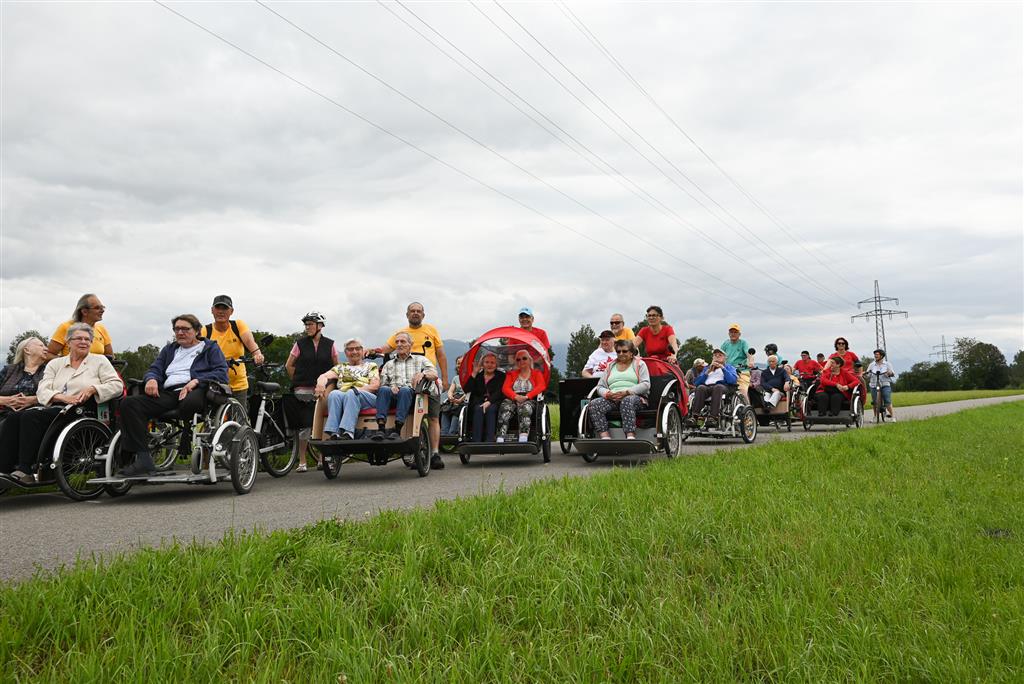 GEMEINSAM > EINSAM
Foto: Bernadette von Sontagh
[Speaker Notes: Bewusstsein schaffen
Einsamkeit ist ein riesiges Problem, nicht nur im Alter
RoA wirkt auf Pilot:innen und Passagierseite gegen Einsamkeit

Gemeinsame Fahrten, Austauschtreffen, Weiterbildungen]
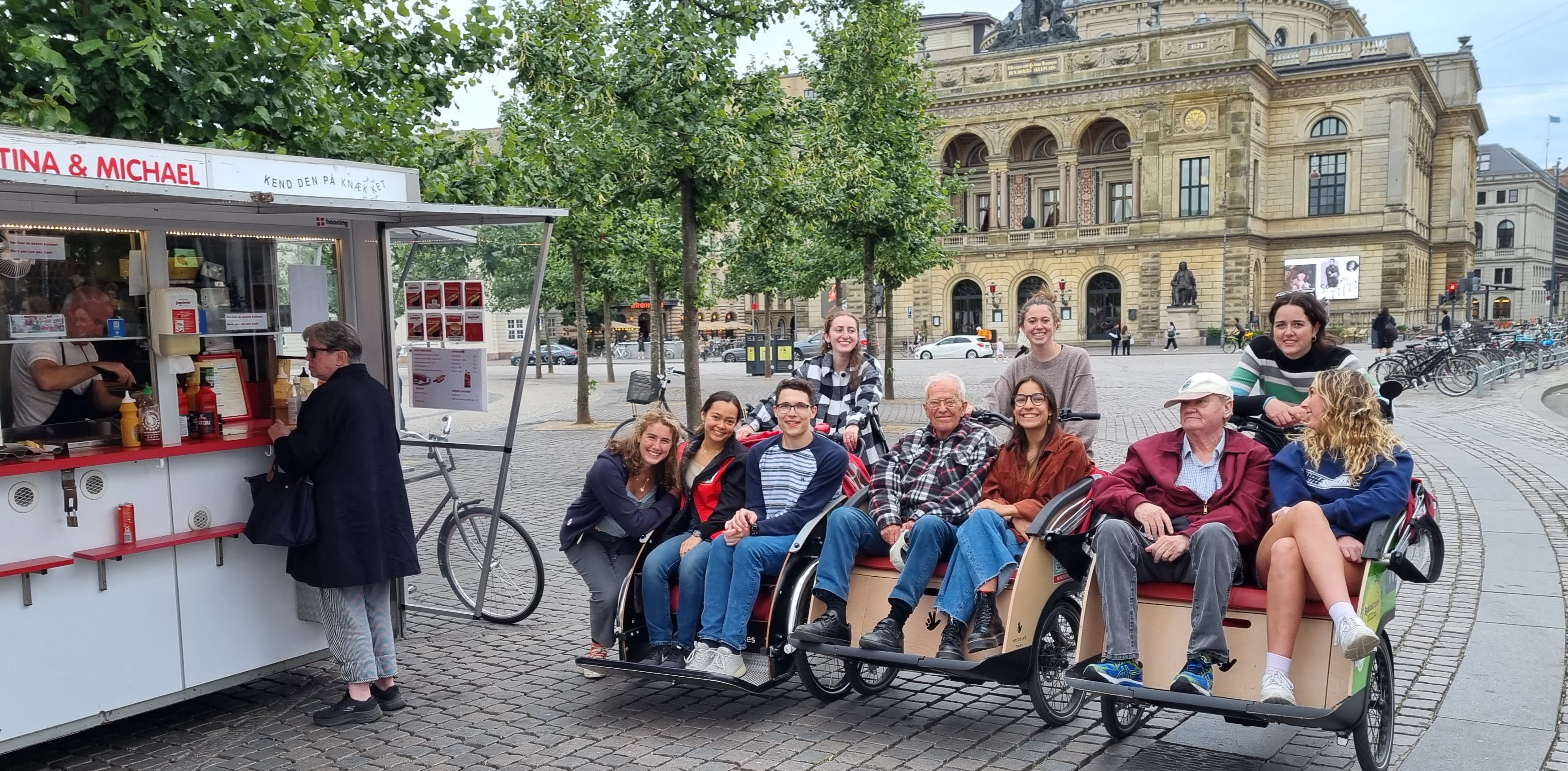 AUSTAUSCH ZWISCHEN DEN GENERATIONEN
[Speaker Notes: Wir bringen Jung & Alt zusammen, 
Wir lernen voneinander
oft reden wir über das Leben und die erlebten Abenteuer
Wir schaffen Verständnis zwischen den Generationen und helfen uns gegenseitig]
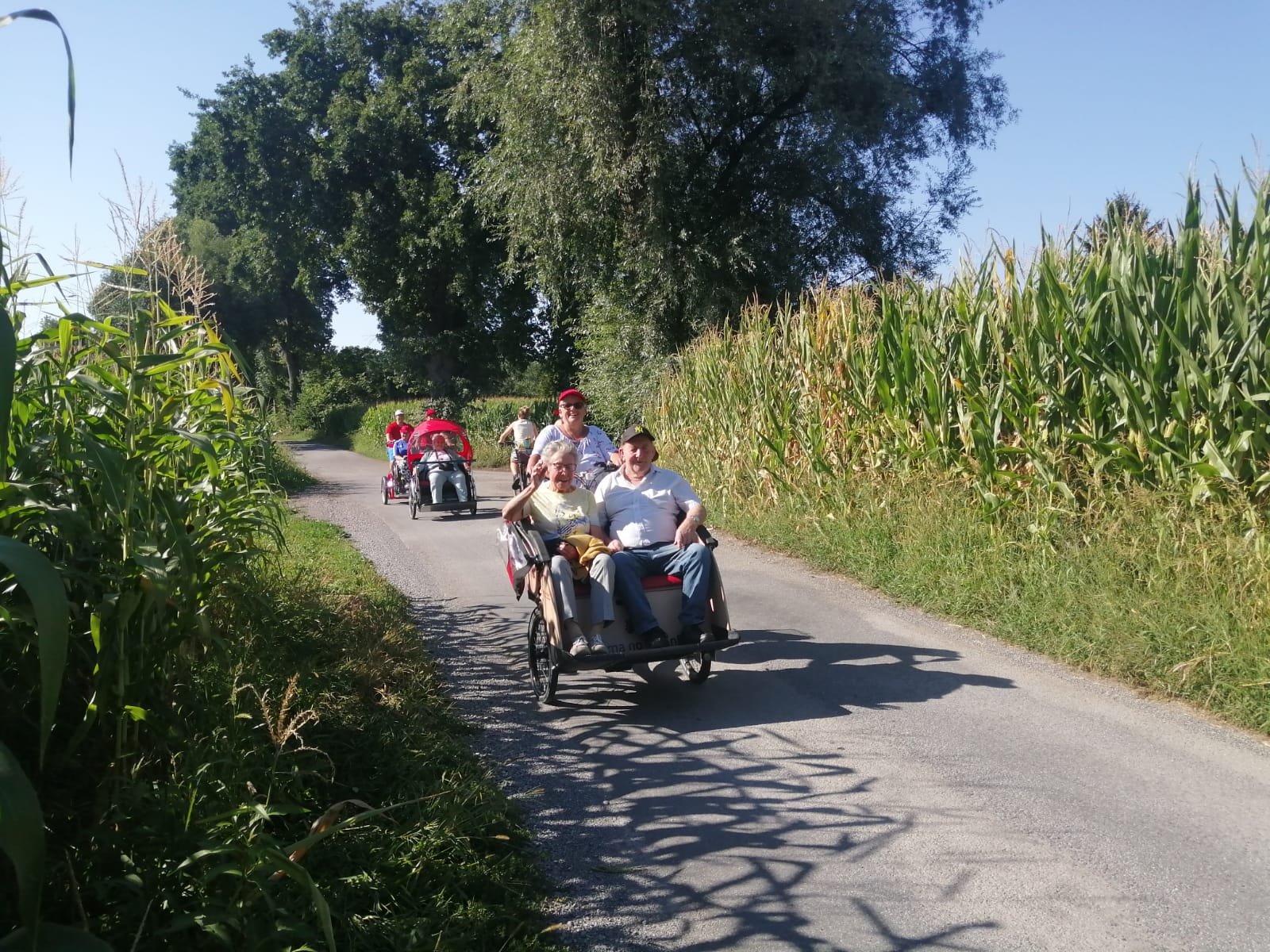 AGEISMViele Menschen verbinden das höhere Alter mit Krankheit, geistigem Verfall, Isolation und Armut. Solche Bilder und die damit einhergehende Diskriminierung einer Altersgruppe sind unter dem Begriff Ageism oder Altersdiskriminierung bekannt.
[Speaker Notes: Bewusstseinsbildung
Positive Bilder schaffen
Das Herz wird nicht demenz
Auch mit 100 bin ich noch eine Königin]